Báo cáo biện pháp giáo dục
“ Một số biện pháp tạo hứng thú học tập cho học sinh trong các tiết dạy Ngữ Văn”
Giáo viên: Trần Thị Thuỷ 
Đơn vị: Trường THCS Phụng Thượng
Nội dung
Lí do thực hiện giải pháp
Thuận lợi và khó khăn khi thực hiện giải pháp
Một số biện pháp tạo hứng thú học tập cho học sinh trong các giờ dạy Ngữ văn
Kết quả đạt được
Kết luận và khuyến nghị
Lí do thực hiện giải pháp
- Ngữ văn là môn học có vai trò quan trọng trong việc trau dồi tư tưởng, tình cảm cho học sinh, các em sẽ lĩnh hội được nhiều cái hay, cái đẹp ở mỗi bài học. Bên cạnh đó, với mục tiêu, yêu cầu của phương pháp giáo dục phổ thông là hình thành và phát triển phẩm chất năng lực, phát huy được tính tích cực, chủ động của người học, bồi dưỡng phương pháp tự học, rèn luyện kĩ năng vận dụng vào thực tiễn, tác động đến tình cảm, đem lại niềm vui, hứng thú học tập cho học sinh. Đây là định hướng cơ bản, thiết thực đối với mỗi giáo viên, cũng là yếu tố quyết định hiệu quả của một giờ dạy.
Lí do thực hiện giải pháp
-Từ thực tế giảng dạy bộ môn Ngữ văn lớp 7, tôi nhận thấy, khi học sinh có hứng thú với môn học của mình thì mới nâng cao được chất lượng học tập, mới phát huy thực sự tính chủ động, tích cực, sáng tạo của học sinh. Vì vậy, muốn giờ dạy đạt hiệu quả cao, ngoài việc truyền đạt kiến thức, tôi nghĩ rằng mình cần phải biết gây hứng thú học tập cho học sinh để tiết học thực sự nhẹ nhàng, sinh động; học sinh tiếp thu kiến thức một cách tự nhiên, không gượng ép.
Thuận lợi
- Lãnh đạo nhà trường luôn quan tâm, tạo điều kiện.
- Có phòng học được trang bị máy tính và máy chiếu phục vụ tốt cho công tác dạy và học. 
- Bản thân GV tâm huyết với nghề , nhiệt tình, được tham gia đầy đủ các đợt tập huấn thay sách giáo khoa cũng như bồi dưỡng phương pháp giảng dạy.
Học sinh ham thích khám phá những điều mới lạ.
- PHHS luôn quan tâm, tạo điều kiện.
Thuận lợi & khó khăn
Thuận lợi & khó khăn
2. Khó khăn
- Một số học sinh có tâm lí thụ động, không hứng thú với môn học.
- Một số học sinh chưa có tinh thần hợp tác mạnh mẽ, còn e dè chưa cởi mở và chia sẻ nhiều trong quá trình học tập.
- Tài liệu tham khảo cho bộ môn, đặc biệt là tài liệu tham khảo của chương trình SGK mới còn thiếu.
Các biện pháp cụ thể
Biện pháp 1:
Tạo tâm thế học tập cho học sinh
Biện pháp 2:
Ứng dụng công nghệ thông tin
Biện pháp 3:
Sử dụng các kĩ thuật dạy học tích cực
Biện pháp 4:
Lồng ghép các trò chơi trong dạy học
Ví dụ biện pháp 1:Tạo tâm thế học tập cho học sinh
Trong phần khởi động của giờ dạy Ngữ văn 7, bài  ‘‘Con hổ có nghĩa”, tôi đã tạo tâm thế học tập cho HS bằng cách cho các em đóng tiểu phẩm, sau đó chia sẻ cảm xúc, suy nghĩ sau khi theo dõi tiểu phẩm. Hay với bài  ‘‘Đồng dao mùa xuân”, tôi tạo tâm thế học tập bằng cách cho các con nghe bài hát ‘‘Màu hoa đỏ”, sau đó HS cũng chia sẻ cảm xúc sau khi nghe bài hát đó. Với cách làm này, tôi đã giúp các em có tâm thế, hứng thú với bài học của mình, khơi gợi ham muốn khám phá nội dung bài học mà các em sẽ tìm hiểu.
Ví dụ biện pháp 2:Ứng dụng công nghệ thông tin

      Trong giờ dạy Ngữ văn 7, bài  ‘‘Con hổ có nghĩa”, tôi đã lồng ghép những hình ảnh liên hệ thực tế đời sống về những tấm gương có tấm lòng nhân ái, sẵn sàng giúp đỡ những hoàn cảnh khó khăn trong cuộc sống để giúp HS nhận biết và hiểu sâu sắc về bài học cuộc sống mà câu chuyện muốn gửi đến người học, để từ đó HS sẽ biết vận dụng bài học vào cuộc sống của mình. Hay với bài ‘‘Mùa xuân nho nhỏ” của Thanh Hải, tôi cho các con nghe bài hát đã được phổ nhạc từ bài thơ này để các em hứng thú hơn với nội dung bài học.
Ví dụ biện pháp 3: Sử dụng các kĩ thuật dạy học tích cực
Trong giờ dạy Ngữ văn 7, bài  ‘‘Con hổ có nghĩa”, tôi đã sử dụng kĩ thuật trạm trong phần II.1, kĩ thuật chia sẻ nhóm đôi trong phần II.3. Hay trong các tiết Thực hành tiếng Việt hoặc Nói và nghe tôi sử dụng kĩ thuật bể cá, kĩ thuật khăn phủ bàn. Tất cả những kĩ thuật trên đều giúp phát huy sự tham gia hoạt động tích cực, chủ động, thúc đẩy sự cộng tác làm việc của học sinh, rèn luyện kĩ năng làm việc nhóm của học sinh. Từ đó các em sẽ tiếp thu kiến thức một cách dễ dàng có hiệu quả.
Ví dụ biện pháp 4:Lồng ghép các trò chơi trong dạy học
Trong giờ dạy bài  ‘‘Nghĩa của từ” tôi sử dụng trò chơi ‘‘Nhanh tay nhanh mắt”. Hay khi dạy bài ‘‘Con hổ có nghĩa”, tôi đã sử dụng trò chơi “ Giải cứu rừng xanh” ở phần luyện tập để củng cố kiến thức bài học. Hoặc trò chơi “Tiếp sức” được tôi sử dụng trong bài Thành ngữ . Khi HS tham gia trò chơi, các em rất hào hứng. Từ đó, giúp các em ghi nhớ kiến thức bài học một cách dễ dàng.
Hiệu quả của các biện pháp
Kết quả khảo sát môn Ngữ văn của HS năm học 2021- 2022 và kì I năm học 2022- 2023
Kết luận và Khuyến nghị
Trên đây là một số biện pháp mà tôi áp dụng và thấy có hiệu quả, phù hợp với yêu cầu đổi mới của bộ môn. Mong quý ban giám khảo xem xét cho ý kiến đóng góp, rút kinh nghiệm để tôi mạnh dạn áp dụng rộng rãi hơn và nỗ lực hơn nữa góp phần nhỏ trong công cuộc đổi mới phương pháp giảng dạy của bộ môn.
Kết luận và Khuyến nghị
Tôi cũng mong muốn cấp trên tạo mọi điều kiện, mua sắm them tài liệu tham khảo cho bộ môn Ngữ văn theo chương trình SGK mới để nâng cao hơn nữa chất lượng giảng dạy.
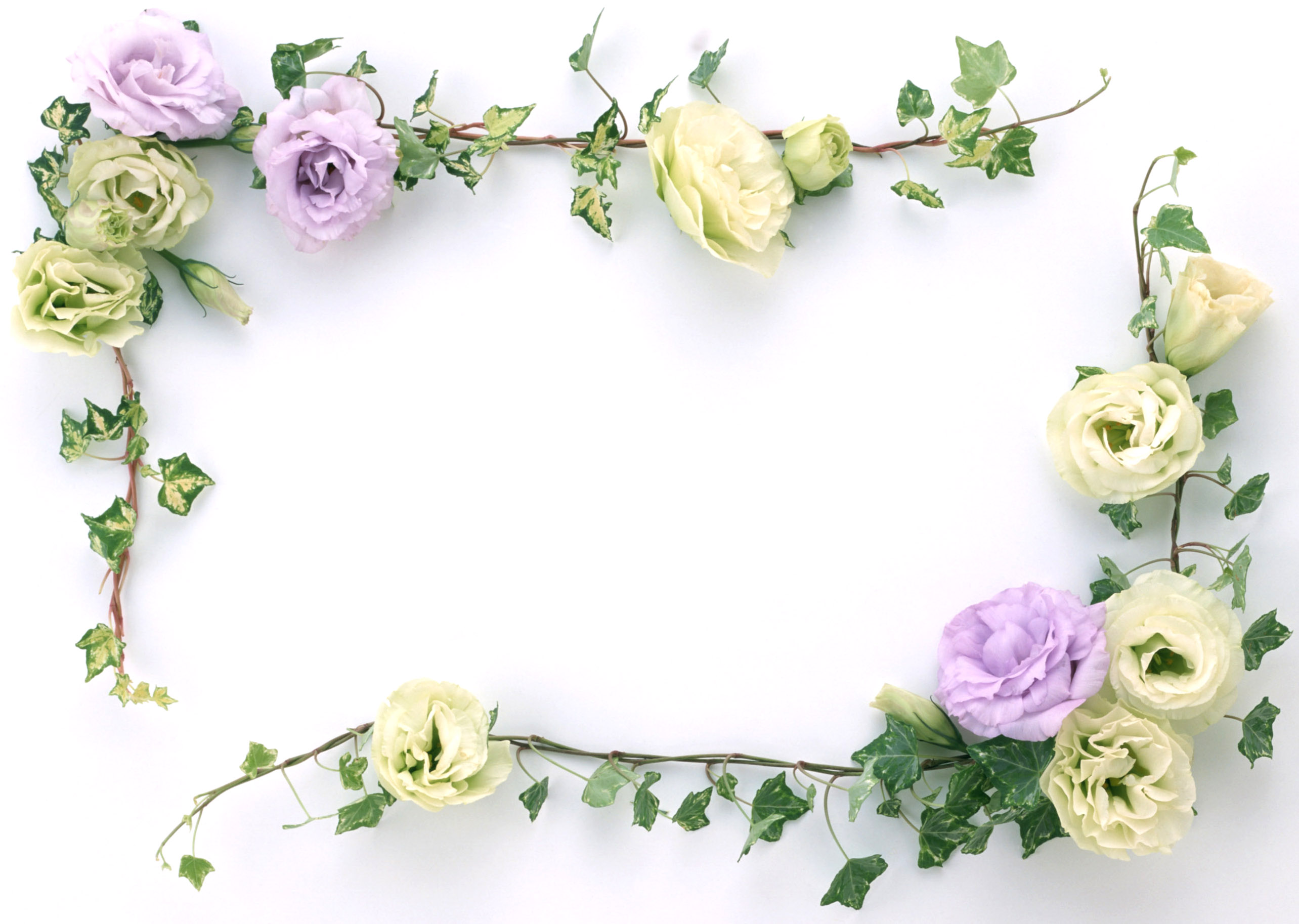 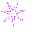 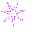 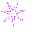 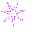 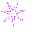 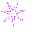 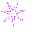 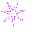 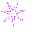 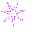 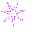 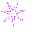 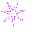 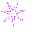 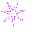 Chân thành cảm ơn quý thầy cô!
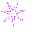 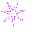 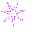 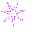 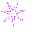 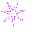 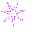 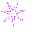 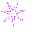 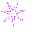 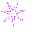 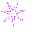 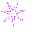 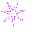 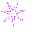